Муниципальное бюджетное дошкольное образовательное учреждение «Детский сад комбинированного вида № 28»
«Физическое развитие и формирование правил здорового образа жизни у детей дошкольного возраста в условиях введения ФГОС дошкольного образования»
Выполнила: Рябова Галина Васильевна
 инструктор по физической культуре
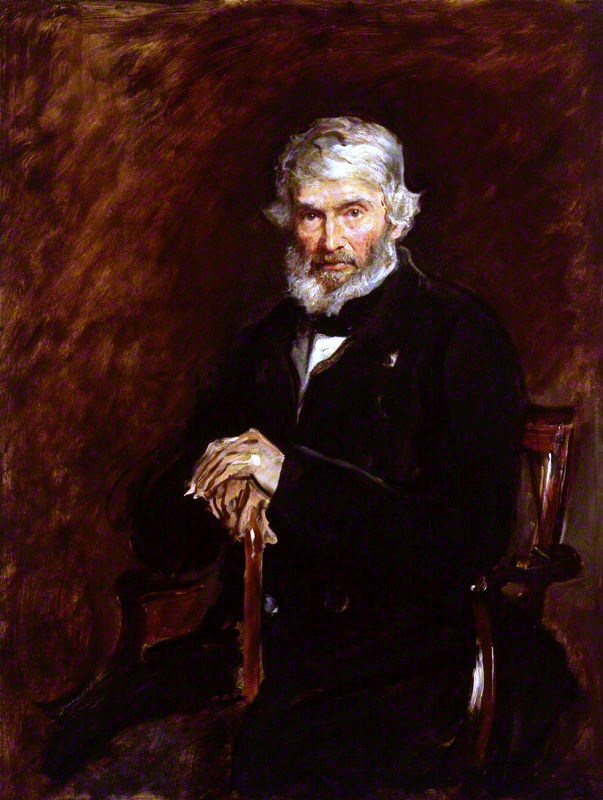 «Здоровый человек — самое драгоценное произведение природы»Томас Карлейль
Возрастание и изменение характера нагрузок на организм человека в связи с усложнением общественной жизни, увеличением рисков техногенного, экологического, психологического  факторов, провоцирующих негативные сдвиги в состоянии здоровья


Ухудшение здоровья детей


ФГОС ДО


Сотрудничество педагогов ДОУ с семьей по формированию правил здорового образа жизни дошкольников
Направление «Физическое развитие  по ФГОС»
Формирование двигательной активности детей;
Формирование начальных представлений о некоторых видах спорта;
Становление направленности и саморегуляции в двигательной сфере;
Становление ценностей здорового образа жизни (в питании, двигательном режиме, закаливании и др.)
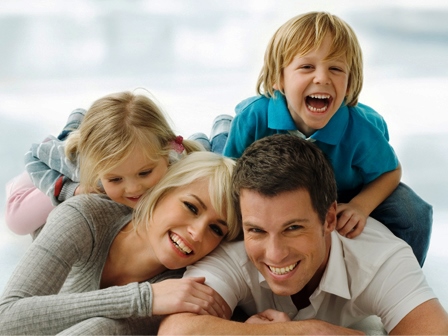 Понимая важность проблемы, сопоставив имеющийся кадровый и информационный потенциал, коллектив детского сада, встал на путь поиска средств для сохранения здоровья детей, и повышения уровня их культуры здоровья.
Естественным образом упор был сделан на сотрудничество детского сада с семьями воспитанников.
Принципы взаимодействия с семьей
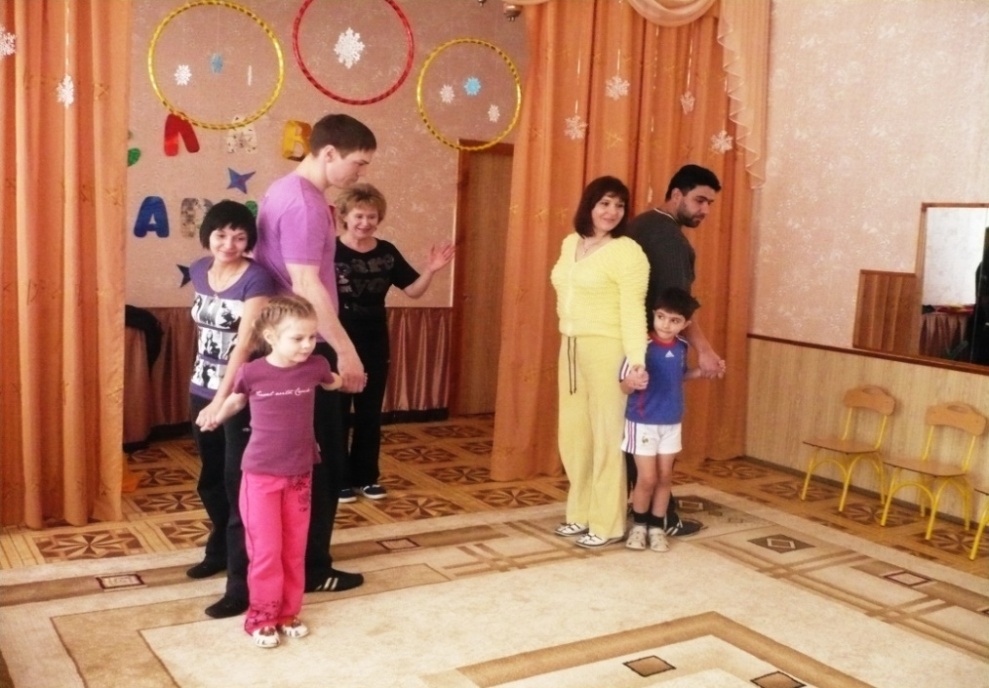 Партнерство, взаимопонимание и доверие;
Активное слушание;
Согласованность действий;
Самовоспитание;
Ненавязчивость;
Обмен жизненным опытом;
Безусловное принятие ребенка
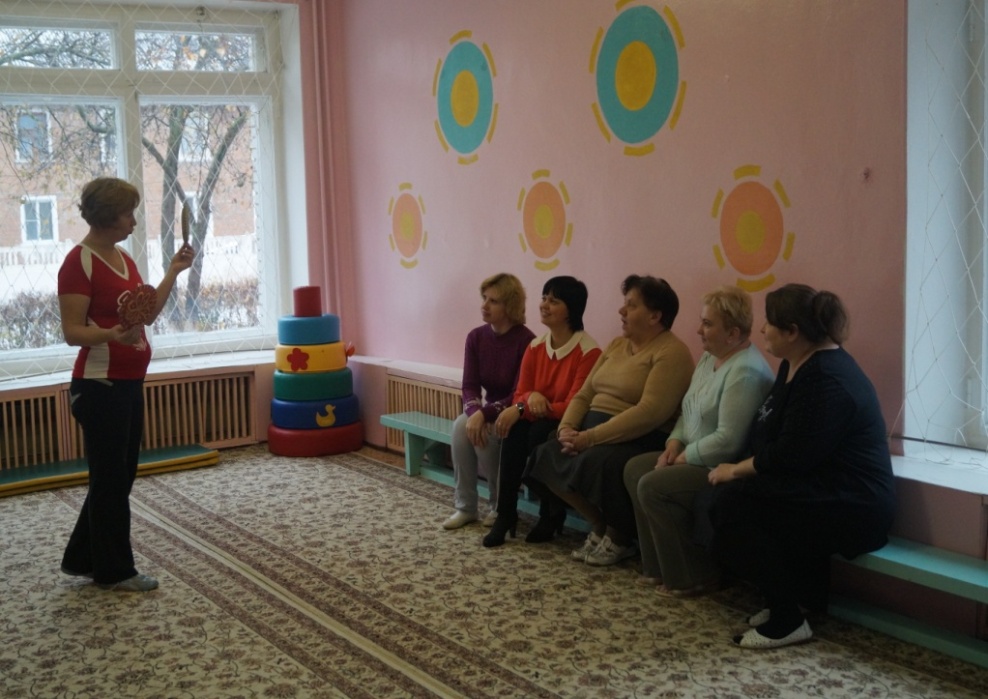 Система физкультурно-оздоровительной работы в ДОУ
1. Создание условий для двигательной активности.
2. Система двигательной деятельности.
3. Диагностика.
4. Профилактическая работа.
5.Система закаливания.
6. Здоровый образ жизни.
7. Взаимодействие с родителями.
8. Организация рационального питания.
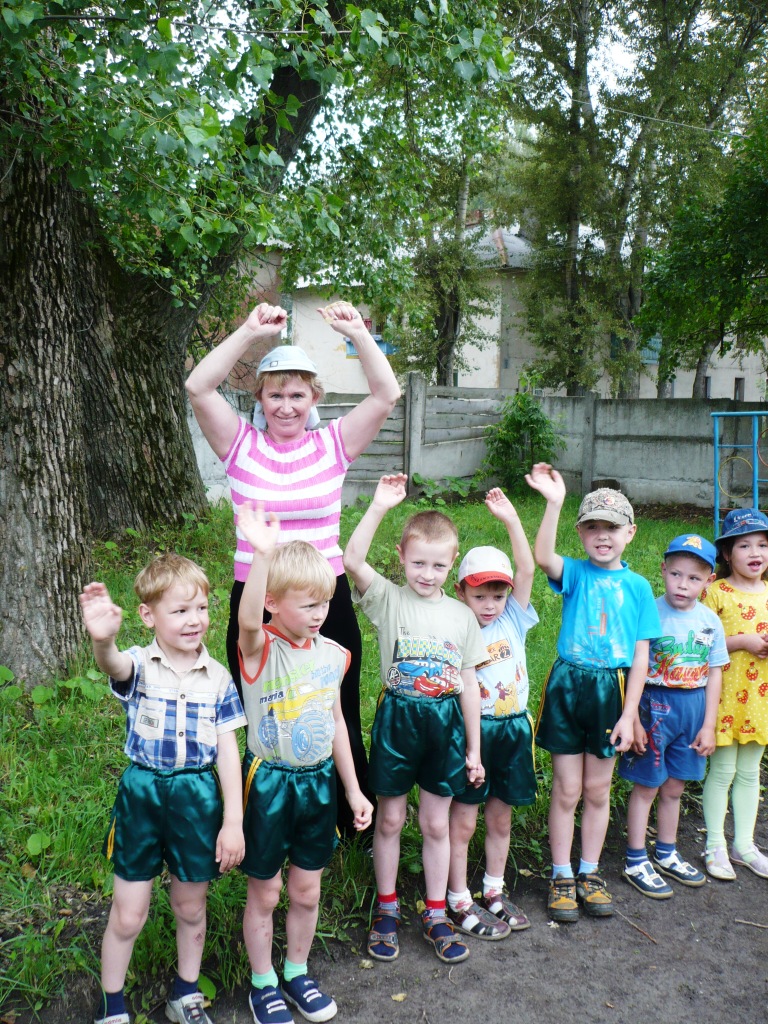 Физическое развитие и формирование правил здорового образа жизни у детей дошкольного возраста  при построении образовательной деятельности на основе индивидуальных особенностей  каждого ребенка, поддержки инициативы детей в различных видах деятельности, содействие и сотрудничество детей и взрослых, сотрудничество детского сада с семьей – принцип работы нашего дошкольного учреждения.
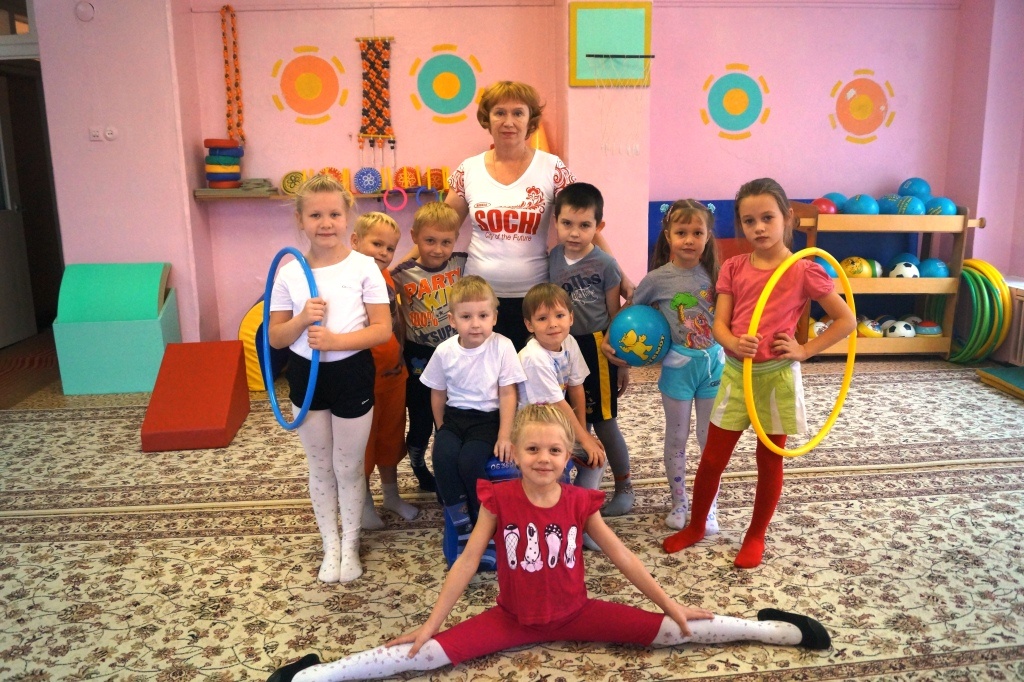 Спасибо за внимание
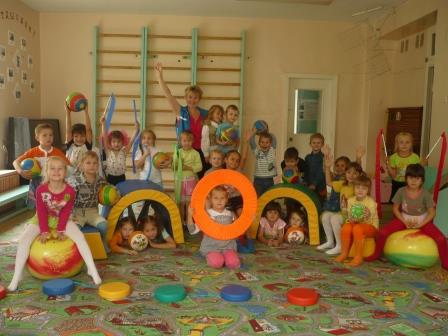 Мы за здоровый образ жизни!
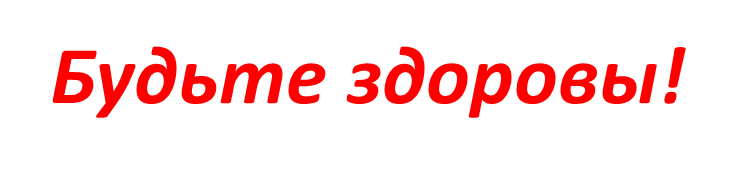